“Herramienta síncrona BiggerBlueBotton para dinamizar el aprendizaje virtual en Ambientes Virtuales”
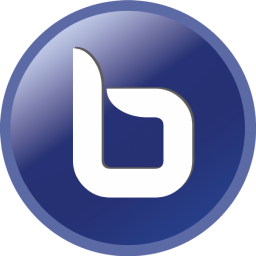 Zeneyda Espinoza Brenes
DEDV – UNAN Managua
Soy una profesional apasionada por la integración de la tecnología en el ámbito educativo. Con una sólida formación en Informática Educativa y un máster en Marketing Digital y comercio Electrónico que me permiten combinar conocimientos técnicos y estratégicos para diseñar e implementar soluciones efectivas en entornos virtuales como analista de Educación a Distancia Virtual de UNAN – Managua. Comprometida con la mejora continua y el aprendizaje colaborativo, busco contribuir al avance de la educación a través de la tecnología.
zespinoza@unan.edu.ni
¿Qué es BiggerBlueButton o BBB?
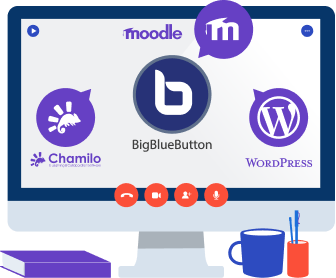 Es una plataforma de videoconferencia web (Código Abierto) basada en HTML5 para el aprendizaje online que permite compartir en tiempo real audio, vídeo, diapositivas, pizarra, chat y pantalla.
¿Por qué el BBB y no otras plataformas?
Es gratuito para usuarios de cuentas personales de Google, pero tiene limitaciones en cuanto a la duración de las reuniones. 
Para funciones avanzadas y reuniones más largas, es necesario suscribirse a Google Workspace, que comienza en aproximadamente $6 al mes por usuario. Las versiones más avanzadas ofrecen más funciones y mayor capacidad.
Carece de herramientas educativas específicas y su enfoque principal es la videoconferencia general.
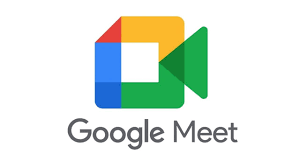 ¿Por qué el BBB y no otras plataformas?
Ofrece una versión gratuita con funcionalidades limitadas. Las suscripciones a Microsoft 365 que incluyen Teams comienzan en alrededor de $6 al mes por usuario. 
Dependiendo del plan, puedes acceder a más funcionalidades y almacenamiento.
Ofrece funciones colaborativas y de comunicación efectivas, su configuración puede ser más compleja y menos centrada en la educación.
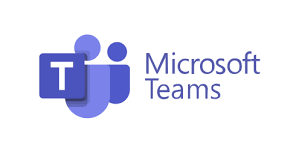 ¿Por qué el BBB y no otras plataformas?
Tiene una versión gratuita que permite reuniones de hasta 40 minutos con un máximo de 100 participantes. 
Para funciones adicionales, como reuniones sin límite de tiempo, se requiere un plan de pago que comienza en aproximadamente $14.99 al mes por host.
Es muy popular y versátil, pero las funciones educativas son más limitadas en su versión básica.
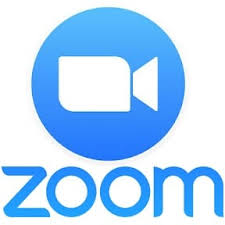 Beneficios del “BBB“
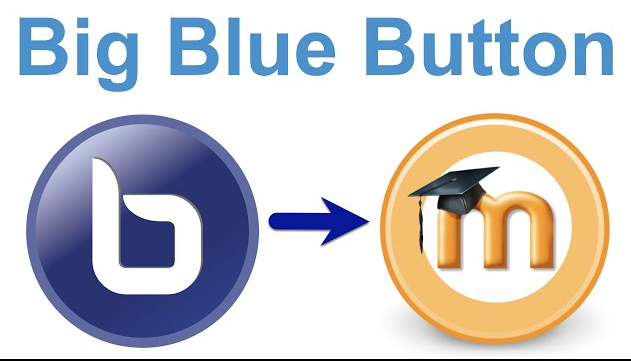 Beneficios del BBB
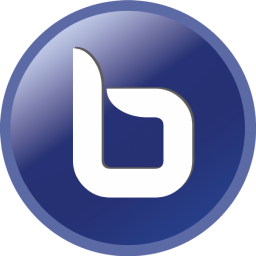 Beneficios del BBB
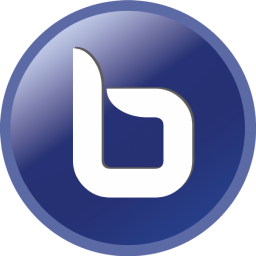 Resultados y experiencias de BBB en el DEDV
Los docentes se han familiarizado fácilmente con la herramienta.
La integración con el LMS evita la propagación de enlaces, usuarios que no pueden ingresar, etc.
La herramienta es simple e intuitiva, permite a docentes y estudiantes utilizar todas las funcionalidades disponibles.
Facilidad de implementación y bajo costo comparado con otras plataformas de videoconferencia.
Resultados y experiencias de BBB en el DEDV
Las grabaciones pueden ser utilizadas por estudiantes para repasar contenido / revisar puntos importantes.
Simplificación de la administración de la plataforma de videoconferencia.
¿Cómo unirme a una sesión del BBB?
Experiencias de sesiones sincrónicas en cursos virtuales
Zeneyda Espinoza Brenes
zespinoza@unan.edu.ni